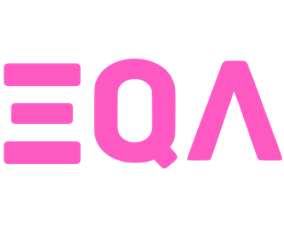 The RACI template – Download at www.eqaconsulting.uk
For our template we include a line for Team / Departments,  but this line may not be relevant if you are looking at one team – just delete as required. 
Names can be individual names or roles. i.e.. Head of Department, Senior Manager, Team lead etc.
Remember, only one person can be accountable per Task. Multiple people can be Consulted and Informed.
Continuous
Improvement 
For 
Everyone